Making the Tough Decisions:Critical Business and Enrollment Strategies
An Inside Higher Ed webcast
Tuesday, February 6
2 p.m. Eastern
Presenters
Scott Jaschik, editor, Inside Higher Ed, scott.jaschik@insidehighered.com
Doug Lederman, editor, Inside Higher Ed, doug.lederman@insidehighered.com
When Institutions Don’t Make Tough Decisions
Southern Illinois U jobs for chancellor’s daughter and son-in-law
Unexpected enrollment at Irvine
Michigan State scandal
When Institutions Try (and Fail) to Make Tough Decisions
Sweet Briar’s death and rebirth
Alabama-Birmingham football’s death and rebirth
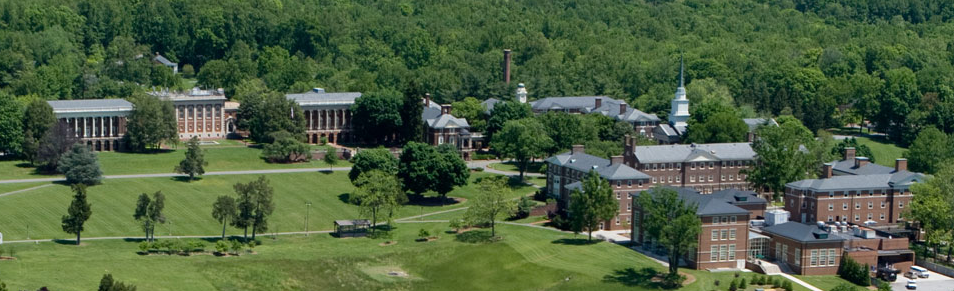 Tough Decision: To Merge
Wheelock-BU
Shimer-North Central
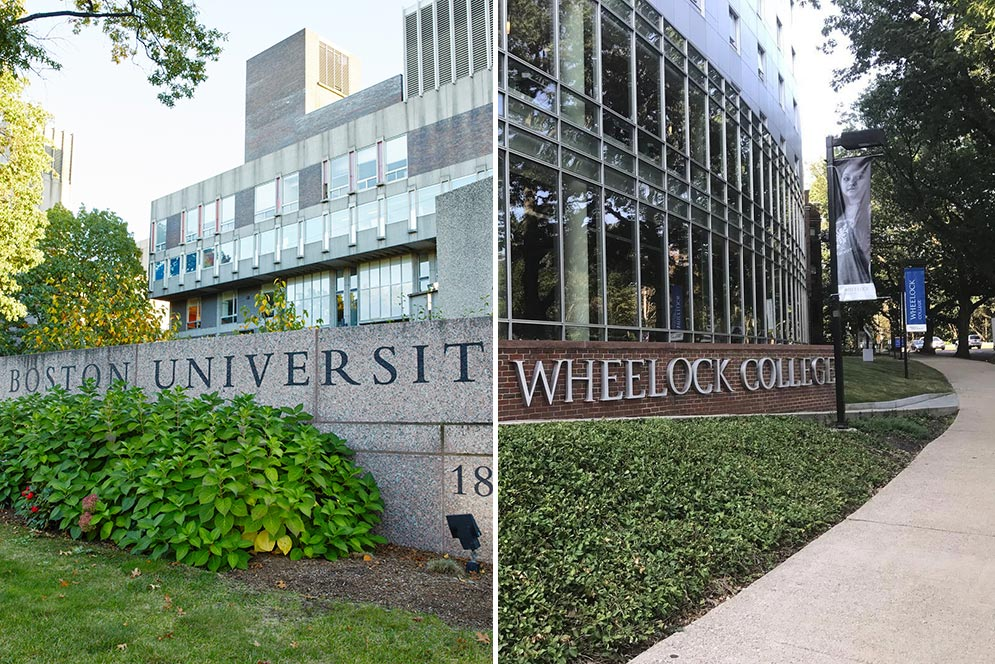 Tough Decision: Not Selling Business School Name
Tough Decision: Keeping Net Tuition Stable for Each Class
(And contrast with tuition “resets”)
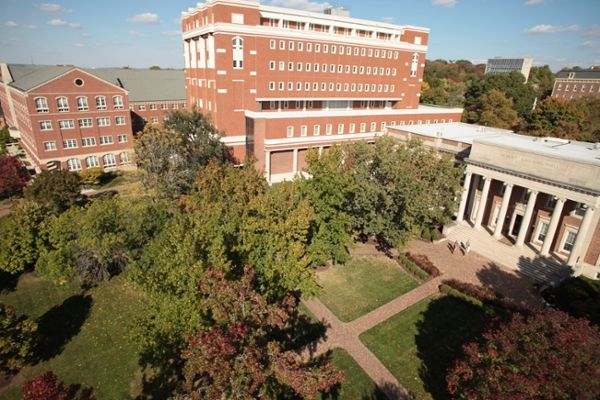 Tough Decisions: Making Enrollment Rebound at Regional Publics
SUNY Fredonia
Lake Superior State
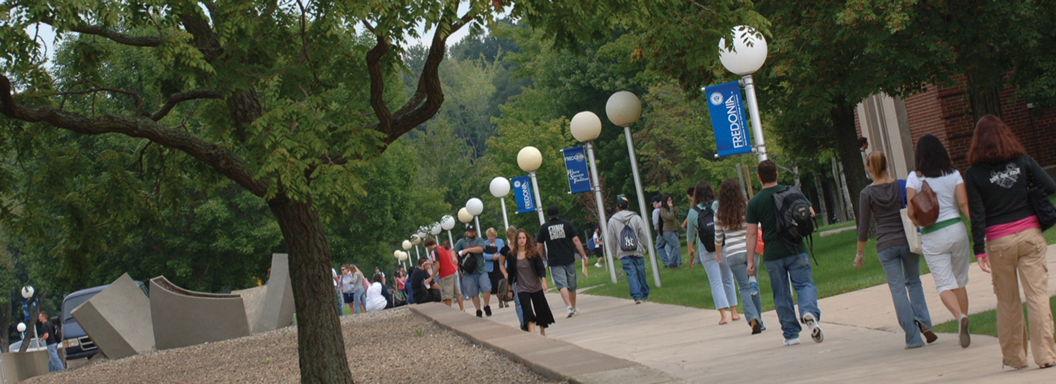 Tough Decisions: Facing the Competition by Changing Strategy
Tough Decision: Getting Smaller
Saint Michael’s College
Trinity College
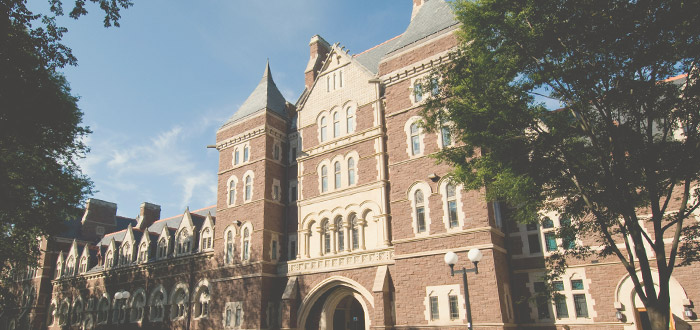 Tough Decision: Giving Up Application Fee Funds
Why colleges are doing it
How colleges are doing it
The payoff (beyond money)
Tough Decision: Closing a Law School
Tough Decision: Going Big Without a Lengthy ‘Quiet Phase’
Tough Decision: Involve the Faculty by Sharing Budget Info
--iStock
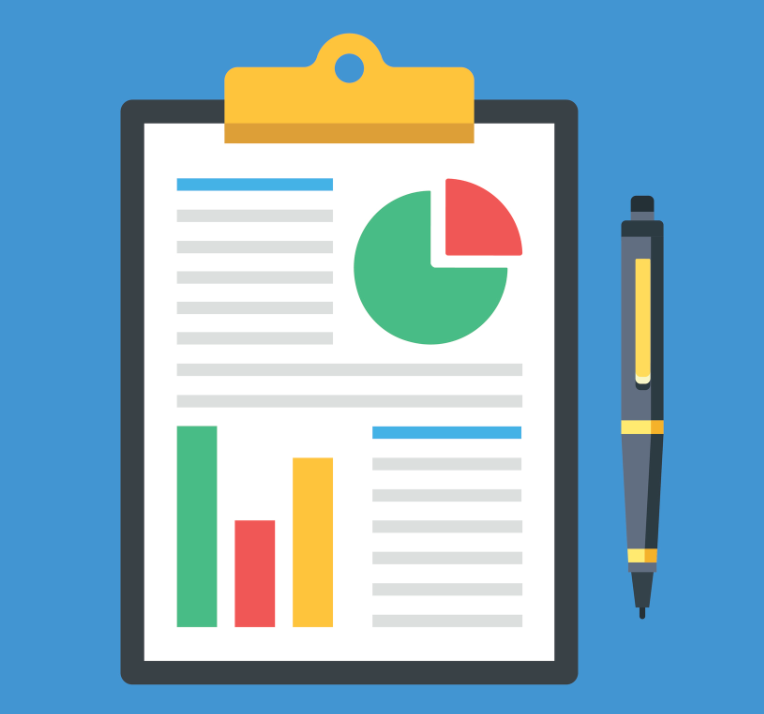 Tough Decision: Balancing Mission and Money
Tough Decision: Facing History During Your Honeymoon
The Quandary of Shared Governance
College leaders regularly complain that they are prevented from making tough decisions because various constituents will object.
Faculty members, alumni, students and political leaders regularly reject bold changes because they were never consulted.
Qualities Behind Success
A well defined question/problem
Genuine communication with faculty members and others
Realistic goals and timetables
Leaders who accept not everyone will agree
Alignment with mission
Q&A
Your questions
Suggestions for future coverage
With Thanks …
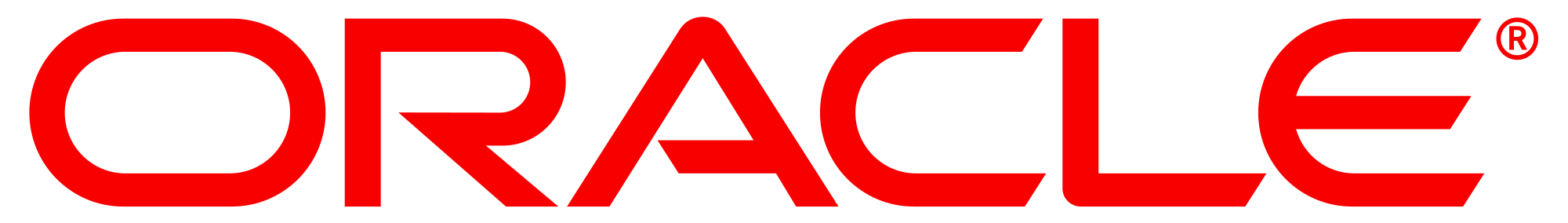